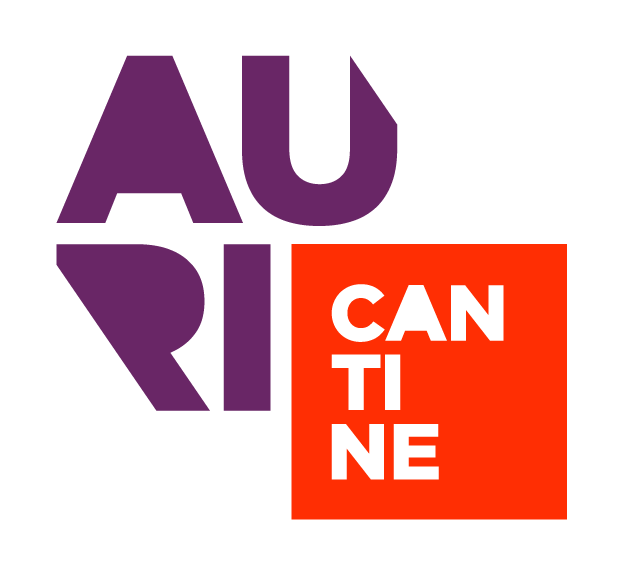 ;
Menu de la semaine 09 au 13 septembre 2019
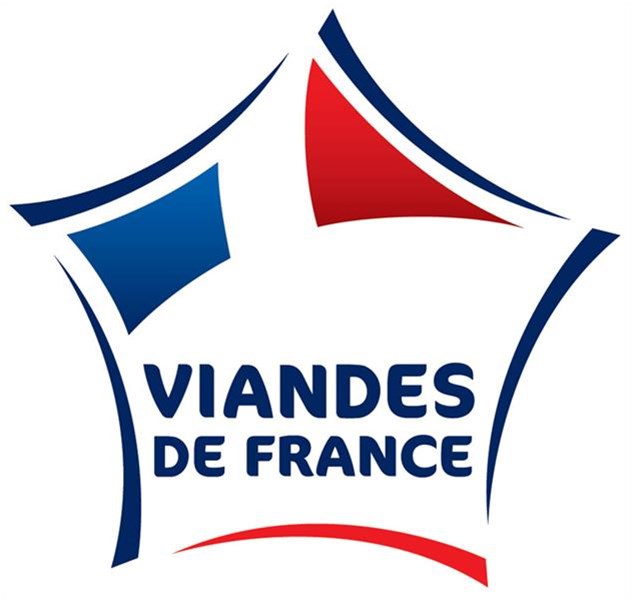 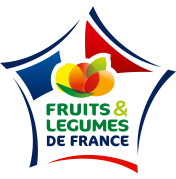 LUN           MAR          MER           JEU          VEN
Cuisse de canard aux pêches

Sauté de bœuf à l’Espagnole


Wok végétarien


Pêche fraîche
du jour, sauce
ravigotte


-pomme Vapeur
-céréales gourmandes
-Carottes à l’ail
Cordon bleu de volaille

Boudin noir, fondue d’oignons bio






Pêche fraîche du jour, rougail mangue


-Gratin au bleu
-Boulgour bio
-Duo de haricots
Brasse de toulouse Paysanne


Tortellinis de boeuf


Spaghettis bio, bolognaise végétale


Dos de colin pané, sauce tartare


-Pdt rondelles
-Camapanelles bio
-Epinards à la crème
POLYNESIE
Poitrine de cochon façon Matira

Poulet coco-citron

Achards de légumes et riz bio


Espadon, vierge tahitienne


-Frites de patate douce
-Riz bio Bora-Bora
-Achards de légumes
Escalope de dinde sauce moutarde


Omelette aux œufs bio




Mouclade




-pommes noisette
-salade bio
Brocolis bio



…………
Le Plat
DU JOUR

L’Idée
DU JOUR

Le Veggie
DU JOUR

Le Poisson
DU JOUR

Les Légumes
DU JOUR

La soupe
DU JOUR
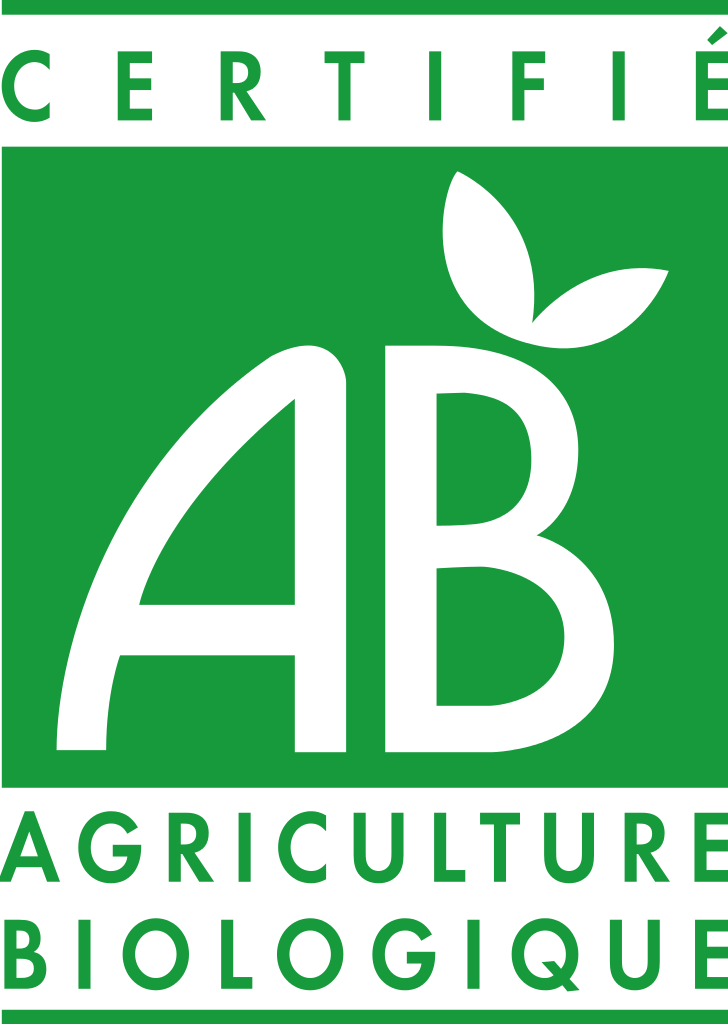 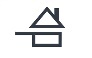 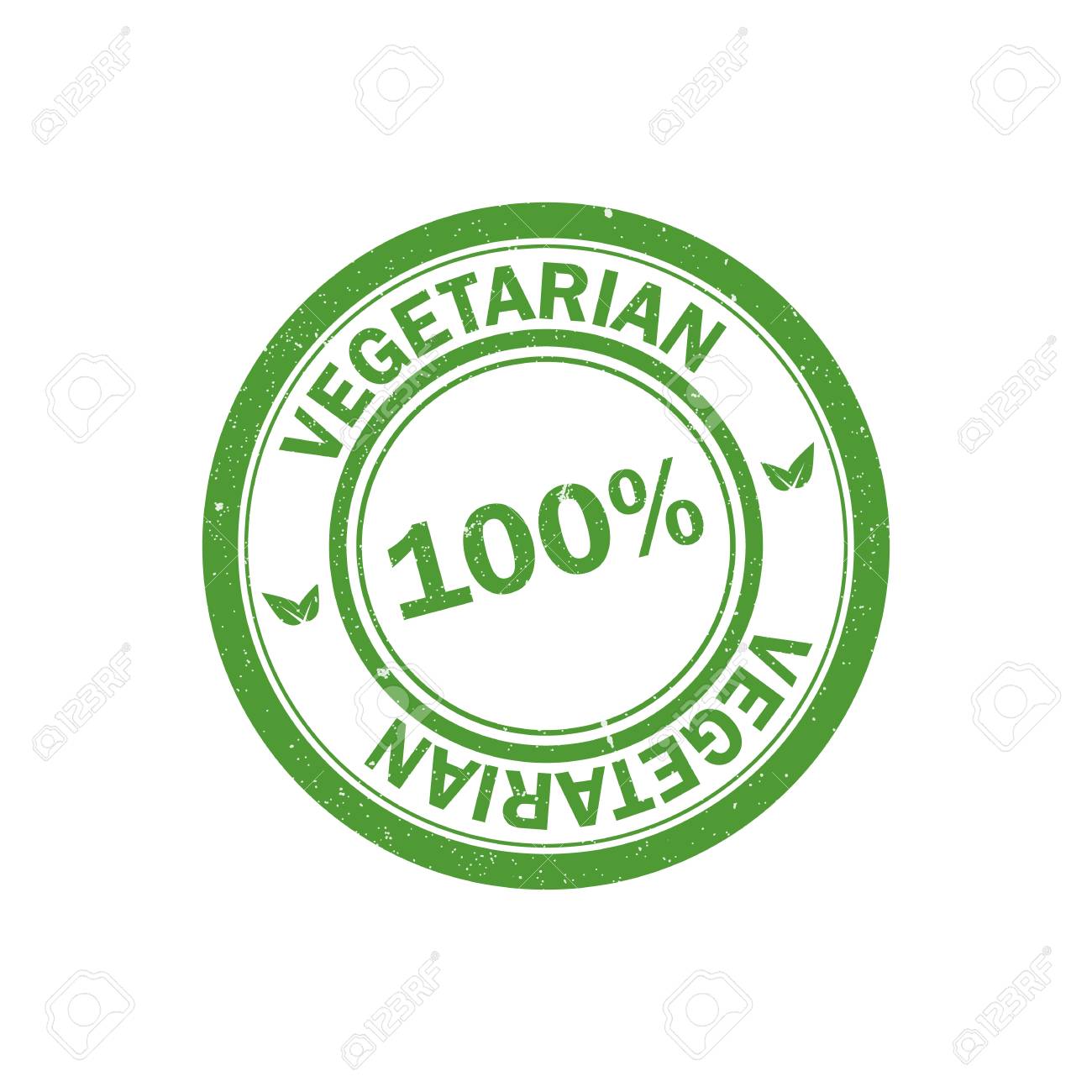 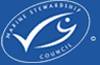 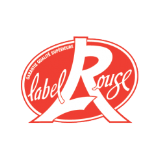 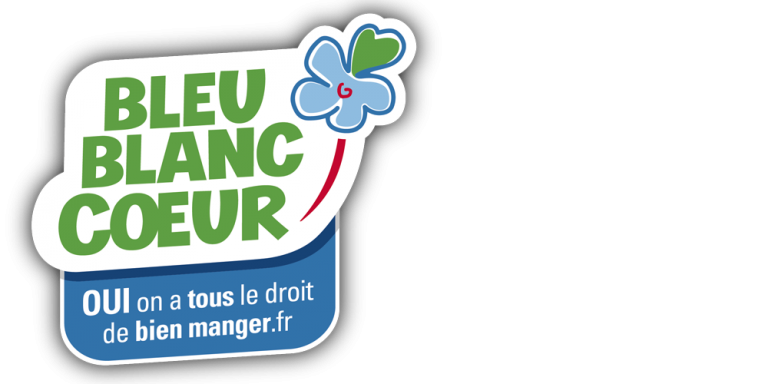 GRILLADES DISPONIBLES TOUS LES JOURS :
Steak haché, pièce du boucher, andouillette, jambon grillé, filet de poulet, pavé végétarien